Cours introductif sur le patrimoine
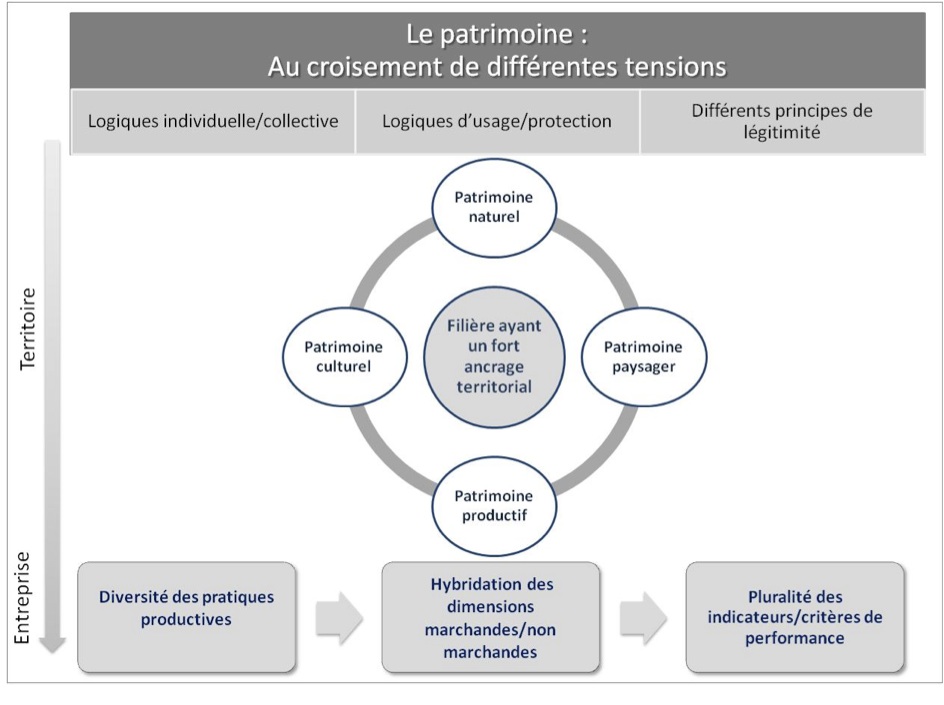 Source: Audrey Rivaud et Clarisse Cazals, « Pour une vision élargie des performances de la filière ostréicole à partir d’une approche en termes de patrimoine », 2012, revue développement durable et territoires
L’élargissement spatial de la patrimonialisation
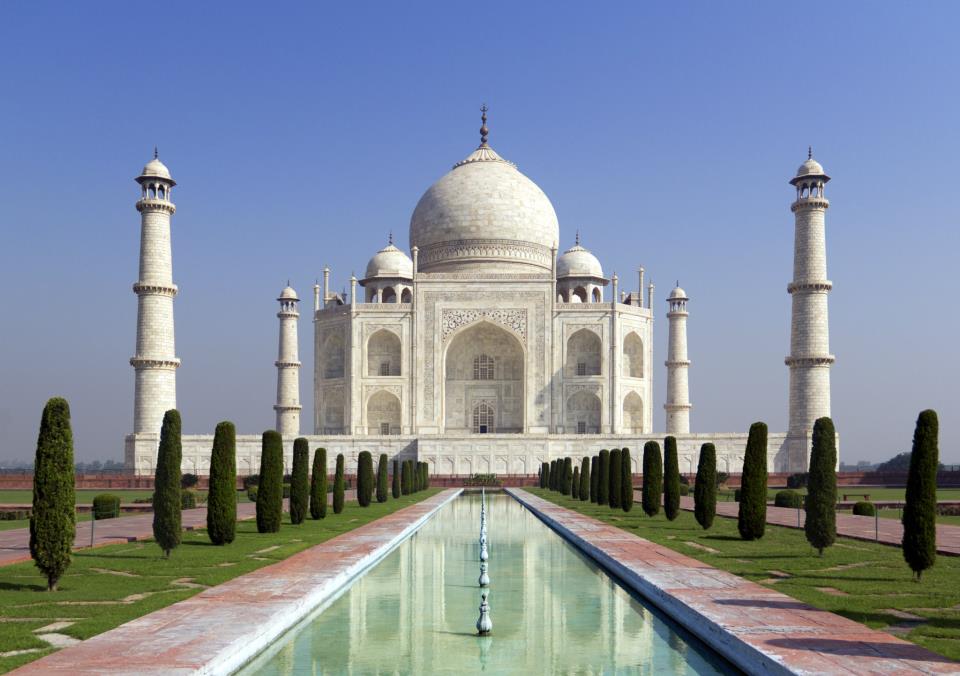 Source: Taj Mahal, Inde, dans le site Internet Skycanner. Article intitulé « 10 monuments historiques à voir avant de mourir »
L’élargissement spatial de la patrimonialisation
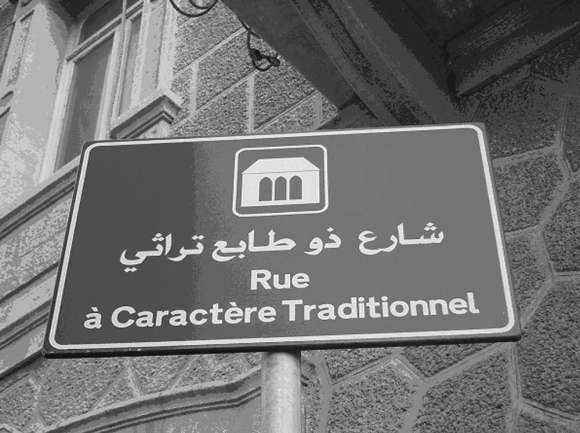 Source: Edith Fagnoni et Liliane Buccianti-Barakat, «Le tourisme-loisirs permet-il une réécriture de la ville ? Beyrouth, une ville symbole d’une époque », 2006, revue territoires en mouvement
L’élargissement spatial de la patrimonialisation
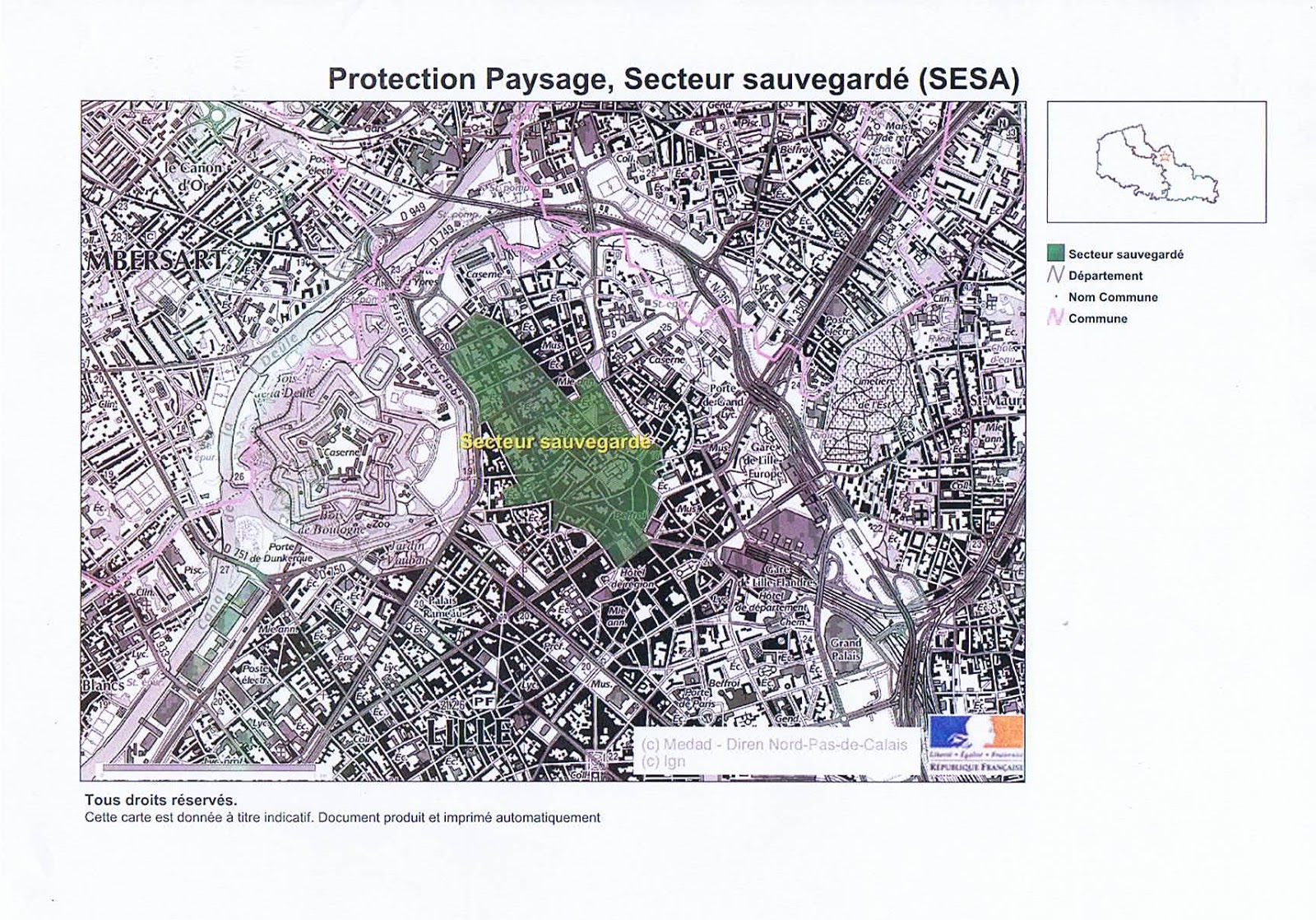 Source: secteur sauvegardé de Lille (périmètre).  Carte de la DIREN
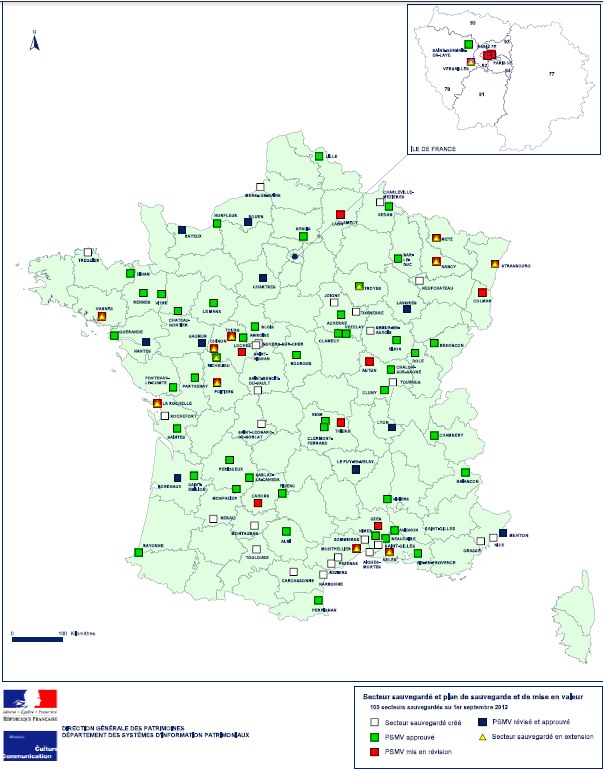 Les secteurs sauvegardés en France.
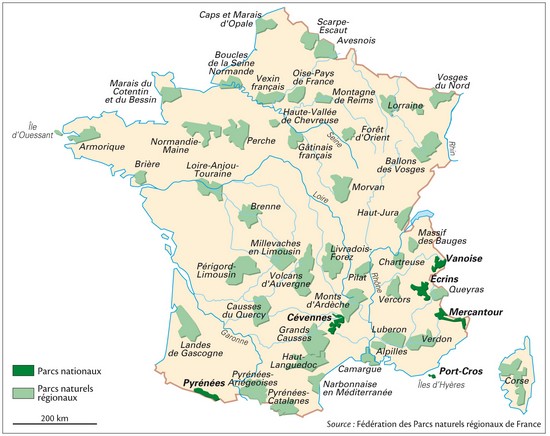 Parcs naturels protégés. France